Строим город ЭкоГрад
Работу выполнили: ученики 3 класса Б
специальной (коррекционной) общеобразовательной  школы № 75 
г. Набережные Челны Понятов Егор, Королёва Александра, Серебряков  Арсений
Руководитель: Ширыбырова Л.Н., учитель начальных классов
Цели проекта:
Сплочение детского коллектива;
Формирование и раскрытие творческой индивидуальности каждого ребёнка;
Воспитание у обучающихся социально-активной позиции через их приобщение к изучению природы города;
Развитие экологической культуры обучающихся.
Задачи:
Формировать навыки взаимодействия друг с другом;
Развивать творческие индивидуальности каждого обучающегося;
Формировать навыки экологически грамотного поведения в городе.
Содержание игры на 1-ом уровне (1 класс)
Развитие у обучающихся навыков обсуждения проблем в группах;
Обучение детей работе сменного состава;
Приобщение детей к науке «Экология»;
Знакомство школьников с экологическими особенностями города.
Содержание игры на втором уровне (2 класс)
Участие детей в групповой работе на уроках;
Формирование групп обучающихся по интересам;
Организация проектной деятельности школьников – метод организации внеурочной деятельности детей;
Выполнение экологических проектов, не связанных одним сюжетом (проект изготовления кормушек младшими школьниками «Добрая зима»; проект создания копилки кличек домашних животных «Именная книга»; акция «Украсим шар земной»; викторина «Воду, воздух фильтровать долголетье наживать»; конкурс архитекторов «Шалаш, пещера – хорошо, а экодомик лучше!»; разработка эскизов «Скверы, парки разобьём, цветы посадим, пруд нальём».)
Содержание игры на 3 – ем уровне (3 – 4 классы)
Использование проекта в качестве технологии организации классного сообщества;
Частичная трансформация групп, сформированных во 2 классе.
Что ты знаешь об окружающем тебя мире ?
Ты знаешь свой дом, свою улицу, ты знаешь, где работают твои  родители, что такое Вселенная и космос, чем питаются  бегемот  и как выглядит котёнок крылатого снежного барса, где растёт орхидея и как собирают  кедровые орехи. Каждый день в твоей жизни – это новые открытия и впечатления. Ты очень информирован: Интернет и телевидение помогают тебе в этом.  Твои знания – многоцветная мозаика. 

     В начале учебного года мы объединились в 5 групп, каждая группа – это жители одной улицы (улиц тоже 5). Группы формируются с учётом учебно – познавательных интересов детей и занимаются своим делом.
Карта
В центре карты расположена площадь котёнка Снежного Барса, вокруг нарисованы улицы разного цвета, улицы окружены белой крепостной стеной, на которую укладываются кирпичики (баллы). У каждой группы кирпичики своего цвета. За каменной стеной – Семейная поляна, в городе протекает река Знаний, она впадает в озеро Надежды. В северной части  Экограда возвышается Спортивная гора,
над которой сияет «радуга дружбы». Все улицы разного цвета, ведь все жители разные, но объединяют их интересы: желтый цвет – жителям интересны насекомые, оранжевый – животные, красный – растения, зелёный – взаимосвязь всего живого на Земле, синий – птицы. Но для каждого важен закон здорового образа жизни: без вредных привычек по жизни иди, здоровье своё и других береги.
Девизы групп: «Ботаники»: Имя «Ботаник» гордо звучит! Не порть природу! Поставим щит!«Зоологи»: Кто в Беличий переулок зайдёт – тот знания приобретёт.
«Орнитологи»: Мы все Совы – умные, хищники бесшумные. На вопрос ответ найдём и пятёрку принесём.«Энтомологи»: Как интересен этот мир! Столько открытий новых! Мы изучим этот мир – это мир насекомых!
«Экологи»: Природу будем охранять, любить, ценить и уважать.
Герб схематически делится на 4 части, на которых мы изобразили с помощью символов: себя, жителей как неотъемлемую часть города; девиз города; собственные ощущения; мечты.
Рисунок герба
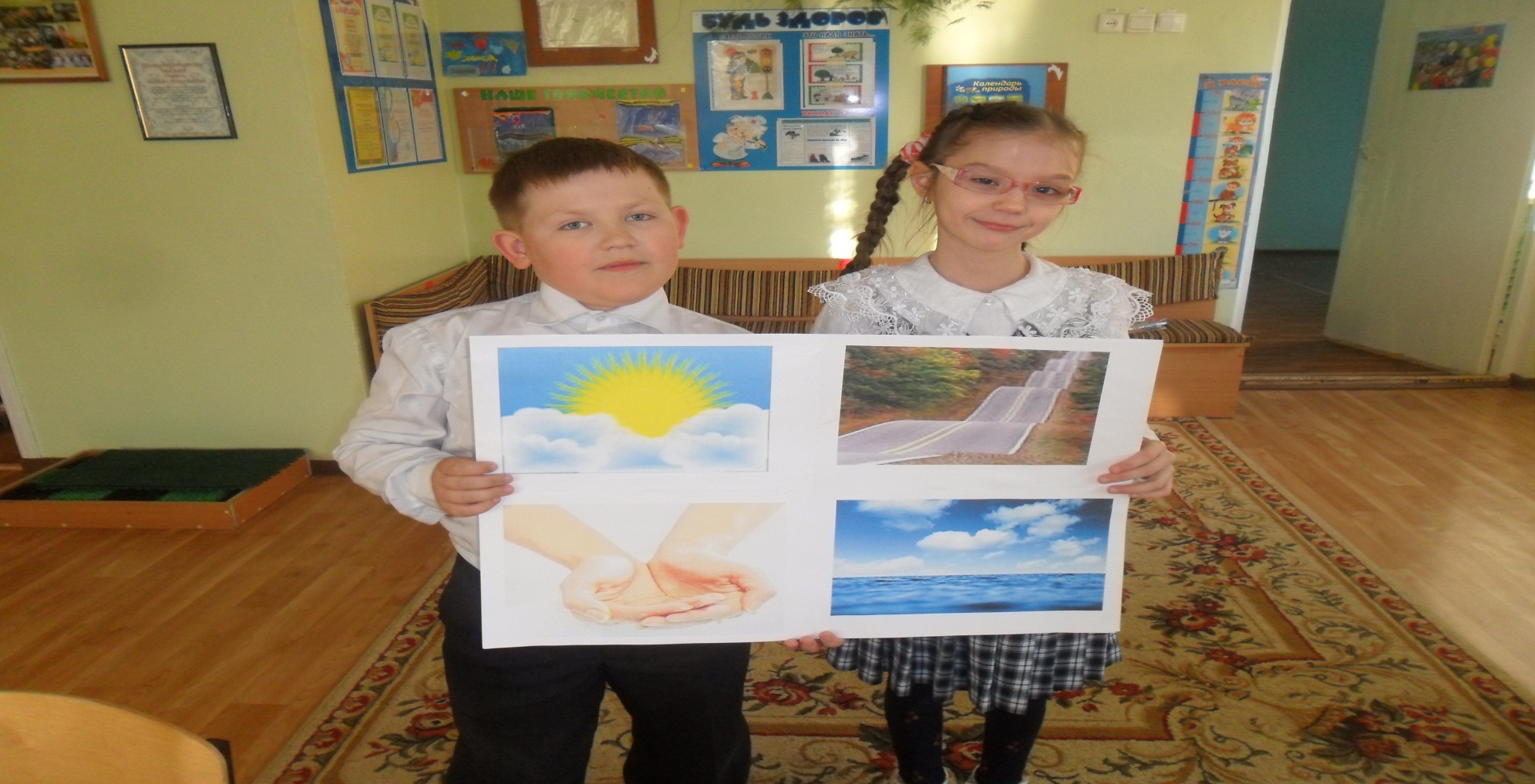 Описание герба
«кто мы». Мы – это мальчики и девочки, ученики и жители города Экограда, мы любим учиться и очень дружны. Рука – символ единства и сплочённости.
девиз – дорогами знаний идти по зелёным просторам нашей огромной страны к науке Экологии.
наши ощущения – мы ощущаем себя Солнцем, мы так же, как и Солнце, стремимся дарить свет и добро;
наши мечты – быть такими же свободными, как птицы, и такими же сильными и неугомонными, как море.
Проект изготовления кормушек младшими школьниками «Добрая зима»
Проект создания копилки кличек домашних животных «Именная книга»
Акция «Украсим шар земной»
Конкурс архитекторов «Шалаш, пещера – хорошо, а экодомик лучше!»
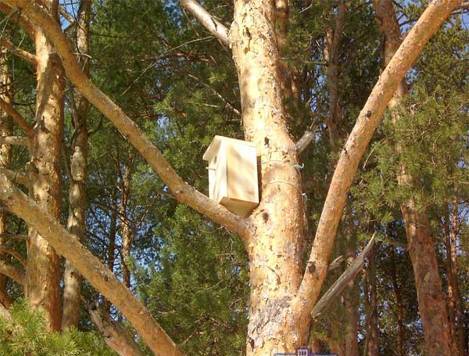 На уроках окружающего мира мы
говорили о птицах, как представителях
живой природы. Сравнивая их между
собой, мы выделили общие черты
строения, но обратили внимание и на
разницу, например, формы клюва.
Проблема: почему у птиц клювы разной формы? 
Цель: углубление и обобщение знаний о птицах. 
Задачи: 
Наблюдать  за птицами города.
Расспросить взрослых о причинах различной формы клювов птиц.
Познакомиться с литературой по данной теме.
Синица
Очень
ловкие и подвижные
птицы. Лазая по
веткам, они
обшаривают все
трещинки коры в
поисках насекомых и
их личинок. Клюв у
них небольшой.
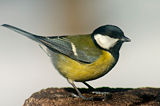 Дятел
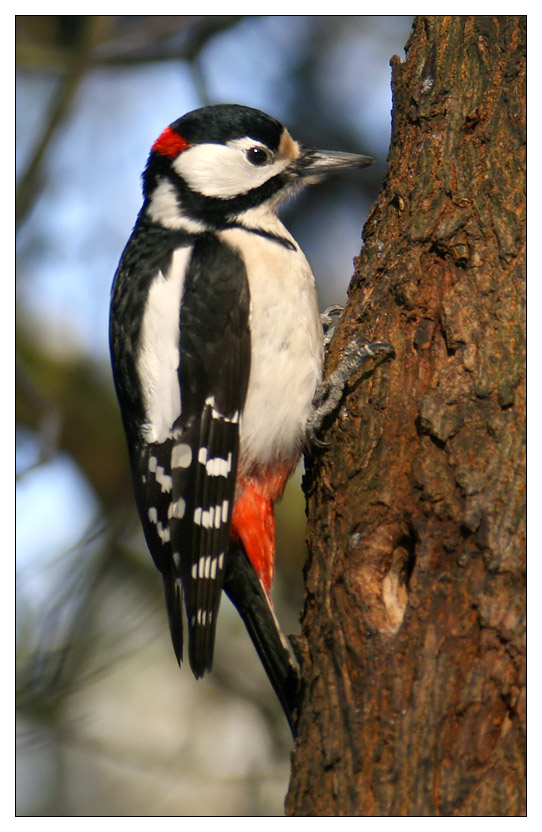 Крепким,
похожим на долото,
клювом долбит дерево,
извлекая оттуда
насекомых-вредителей
с помощью длинного
клейкого языка,
шелушит еловые и
сосновые шишки.
Беркут
Крупный и
сильный хищник. Охотится
на сурков, куропаток,
зайцев, лисиц. Если
специально дрессировать,
то и на сайгаков и волков.
Мощные когти и загнутый
клюв помогают удерживать
добычу и разрывать ее на
части.
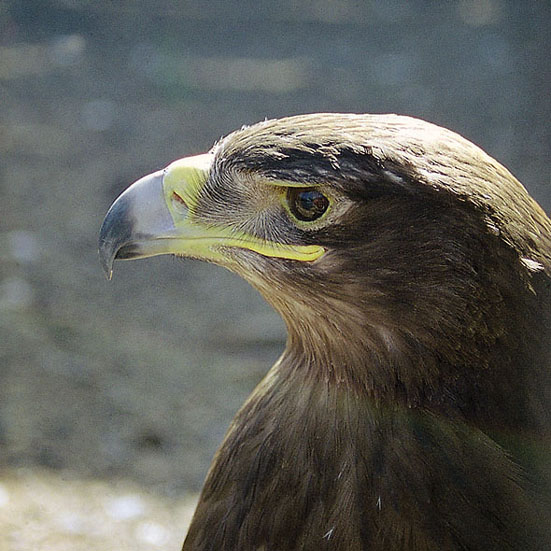 Цапля
Питаются эти
птицы в основном
рыбой, но когда ее нет,
с удовольствием едят
лягушек, моллюсков,
червей и раков,
которых ловят на
мелководье длинным и
острым клювом.
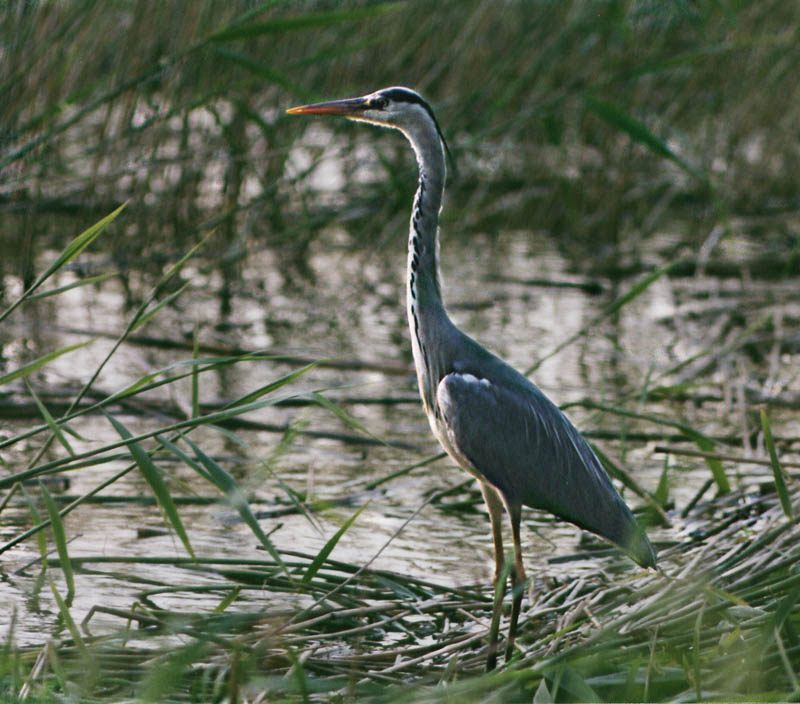 Пеликан
Характерная особенность
этих птиц – кожистый
мешок под клювом.
Добывают они корм на
мелководье, шаря клювами
у самого дна и зачерпывая
мешками, словно сачками,
рыбу. После чего они
выбрасывают из под
кожных мешков воду и
проглатывают рыбу.
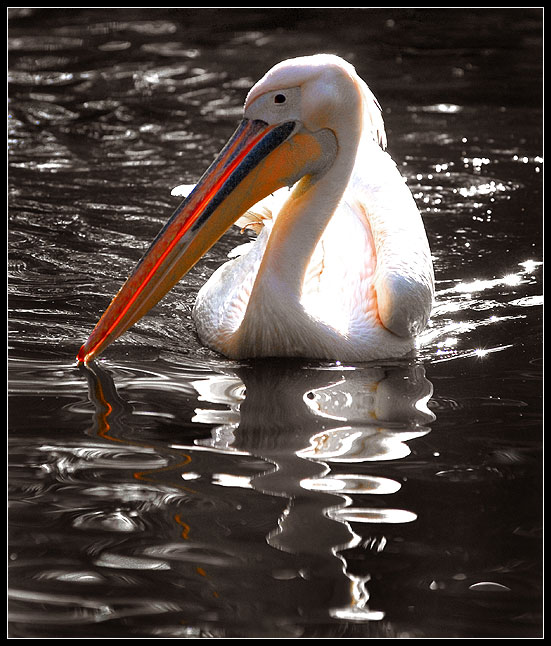 Кроншнеп
Житель прибрежной
полосы, использует
свой длинный клюв
как пинцет, с его
Помощью
вытаскивая из ила и
песка маленьких
рачков.
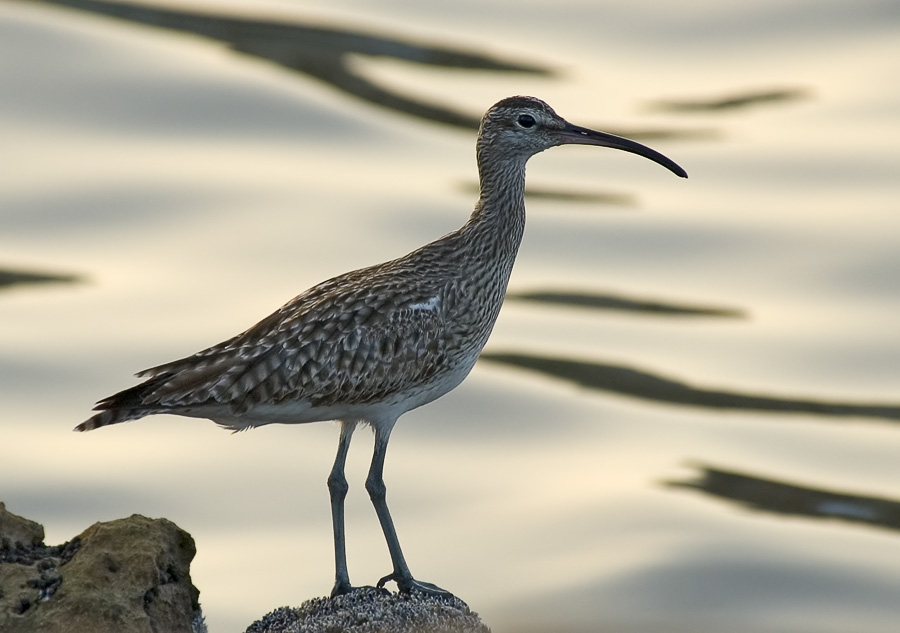 ЗаключениеПочему у птиц клювы разные
В результате проделанной работы мы
пришли к выводу, что форма клюва птиц
зависит от среды обитания и от того чем
птица питается.  Кроме того, мы увидели
еще много интересных вопросов о жизни
птиц: их окраска, вид гнезда. Может быть
это будет темой следующей работы.
В результате работы над сюжетно – ролевым проектом «Строим город Экоград» обучающиеся вживаются в экологически позитивную роль. Действуя по правилам, предлагаемыми игрой, ребёнок приобретает опыт взаимодействия с окружающим миром. А новые социально – игровые роли, которые он осваивает, участвуя в классном объединении, оказывают значительное влияние на формирование его нравственно – экологической позиции.
Литература
А.А.Плешаков. Атлас – определитель  «От Земли  до неба», М.:«Просвещение», 2012
А.А.Плешаков. Великан на поляне или первые уроки экологической этики, М.: «Просвещение», 2012
А.А.Плешаков. «Зелёные страницы», М.: «Просвещение», 2012
Д.Н.Ушаков. Большой толковый словарь русского языка. М.: ООО «Дом славянской книги», 2009.
С.И.Ожегов и Н.Ю. Шведова. Толковый словарь русского языка. М.: Азбуковник,1997.
Сайт - viki.rdf.ru
http://yadflora.narod.ru/
Управление начальной школой. № 2, 2011. С.61 Курсоненко В.И. Из копилки современных форм воспитательной работы.